Schooltuin GroeneWelle Zwolle
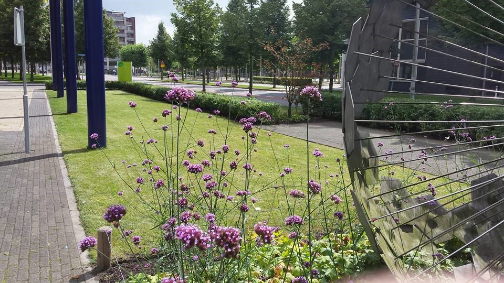 Plantlijst 241-260
(Prunus subhirtella ‘Autumnalis Rosea’)


+Voeg toe aan Mijn tuin

In bloei melden 







Herfstbloeiende Japanse sierkers

Hoogte
Tot 7 meter.

Bloeikleur
Lichtroze/lila/roze/wit.

Bloeiperiode
November tot en met maart
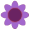 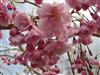 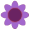 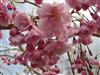 241Prunus subhirtilla ‘Autumnalis Rosea’
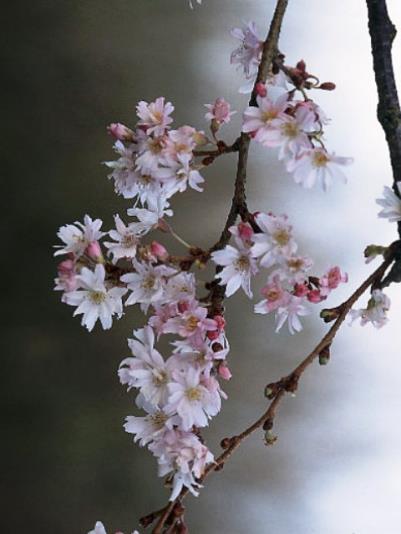 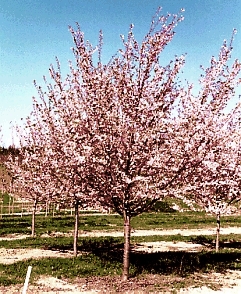 242 Jasminum nudiflorumWinterbloeiende jasmijn
http://www.tuinieren.nl/plant/winterjasmijn-jasminum

WinterhardheidGoed 
GrondsoortKalkhoudende tot lichtzure tuing 
VochtigheidMatig vochtig 
LichtZon tot halfschaduw 
Hoogte1 tot 6 meter 
Blad / Loof(half)bladverliezend
243 Chimonanthes praecoxMeloenboompje
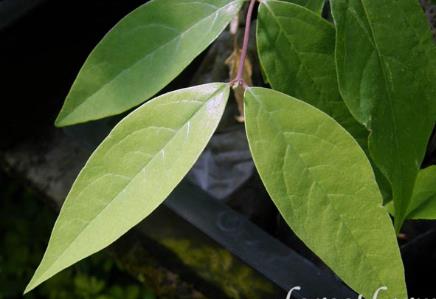 244 Viburnum bodnantense ‘Dawn’winterbloeiende viburnum
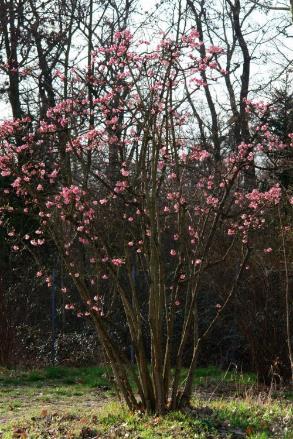 WinterhardheidGoed 
GrondsoortAlle voedselrijke bodems 
VochtigheidMatig vochtig 
LichtZon tot schaduw 
Hoogte2,5 meter 
Blad / LoofBladverliezend 
BloemkleurWit tot roze 
BloeitijdDecember - April 
Bijzonderheden
sterk geurende bloemen
245 Viburnum rhytidophyllumsneeuwbal
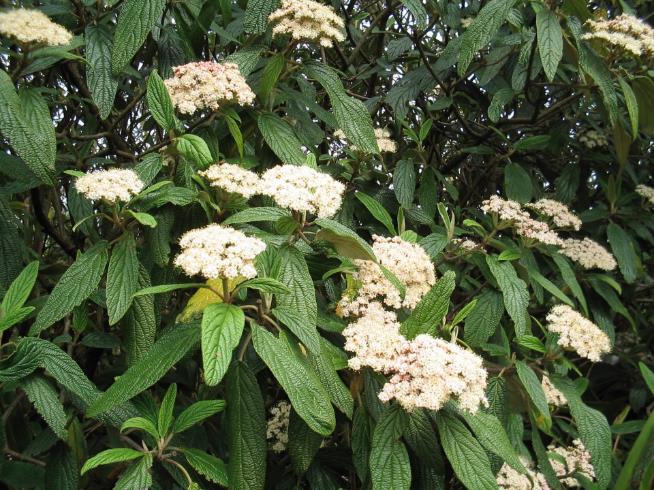 Bloeikleur Wit 
Standplaats Zon. 
Bloeitijd mei - juni 
Wintergroen ja 
Planthoogte 400 cm - 500 cm 
Grondsoort Goede tuingrond. Niet te nat. 
Toepassingssuggesties Solitair Groep Border  
Onderhoud: Viburnum rhytidophyllum heeft geen bijzondere zorg nodig.
246 Viburnum plicatum ‘Mariesii’Japanse sneeuwbal
Viburnum plicatum Mariesii of Japanse Sneeuwbal is een Viburnum soort die breed uitgroeit en overvloedig bloeit met witte bloemschermen in april en mei.

Deze bladverliezende heester is winterhard en heeft horizontaal groeiende takken.

Door deze horizontale groei is deze heester vooral geschikt voor grote tuinen. Viburnum plicatum Mariesii wordt ongeveer 1,5 meter hoog en 2 à 3 meter breed (indien er niet gesnoeid wordt).

Ondanks dat de heester winterhard is, kan er bij button vorst in april/mei toch vorstschade optreden.
247 Viburnum carlcephalumsneeuwbal
Standplaats Zon 
Familie Kamperfoeliefamilie 
Bloeitijd april - mei 
Wintergroen nee 
Planthoogte 200 cm - 250 cm 
Grondsoort Goede tuingrond. Niet te nat. 
Toepassingssuggesties Solitair Border  
Onderhoud: heeft geen bijzondere zorg nodig.
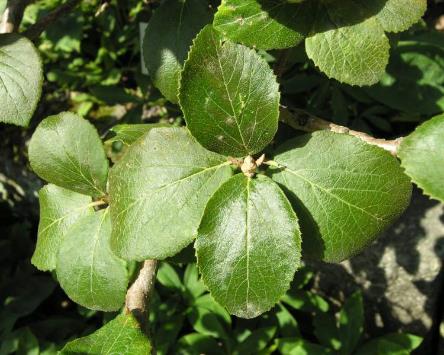 248 Prunus lusitanicaPortugese laurierkers
WinterhardheidMatig 
GrondsoortNeutraal tot licht zuur 
VochtigheidNormaal 
LichtZon tot lichte schaduw 
HoogteTot 2 meter 
Blad / LoofWintergroen 
BloemkleurWit 
BloeitijdJuni - Juli 
Bijzonderheden
bloeit bij ons weinig of niet
verzorging
Geen speciale verzorging nodig.
snoeien
Snoei mogelijk maar niet in winter
bemesten
In het voorjaar kalkvrije mest geven
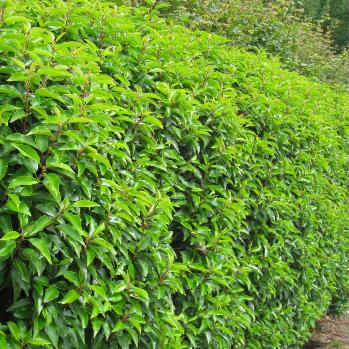 249 Eleagnus ebbingeiolijfwilg
WinterhardheidRedelijk 
GrondsoortVoorkeur arm 
VochtigheidVoorkeur droog 
LichtZon tot halfschaduw 
Hoogte2,5 meter 
Blad / LoofWintergroen 
BloemkleurWit 
BloeitijdNovember 
Bijzonderheden
na zachte winter rode eetbare vruchten
verzorging
Geen speciale verzorging nodig.
snoeien
Solitair in maart. Heg in juli en eventueel oktober.
bemesten
Geen mest nodig.
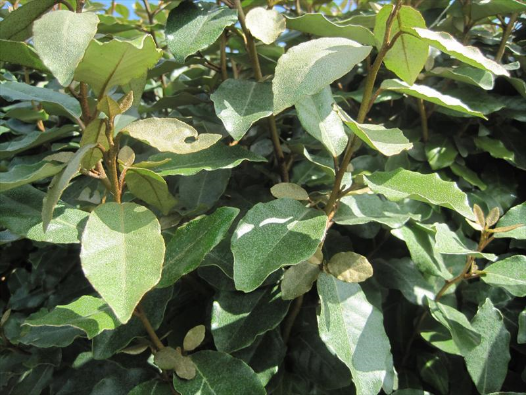 250 Stephanandra tanakaestephanandra
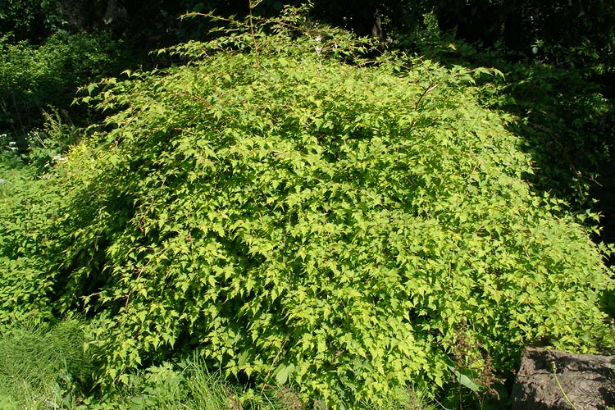 Standplaats licht schaduw en zon 
Vocht vochthoudend-vochtig 
Grond matig voedselrijk 
Zuur zwak zuur tot licht basisch 
Wintergroen Nee 
Bloeimaanden Juni, Juli
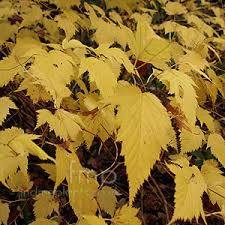 251Sorbaria sorbifoliaLijsterbesspirea
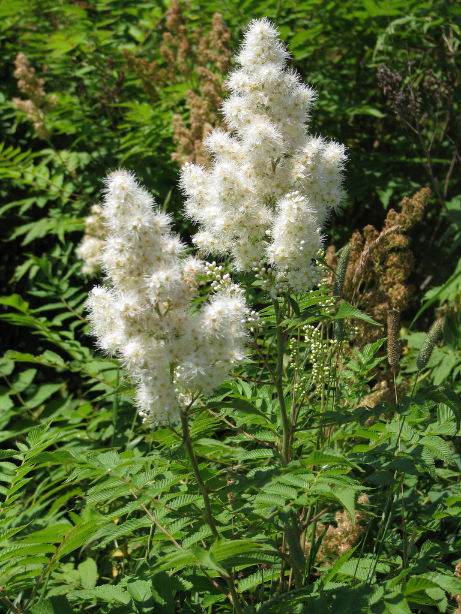 Standplaats: Half schaduw en zonVocht: Vochthoudend-vochtigGrond: HumusrijkZuur: Neutraal tot basischWintergroen: Nee
De Nederlandse naam is Lijsterbesspirea, familie van de Rosaceae. De bloemkleur is cremewit en de bloeitijd is van ca. juli tot en met augustus. De bladeren zijn groen. De volwassen hoogte van deze middelgrote heester is ca. 200 cm. Verdraagt een temperatuur tot -15 gr. C. Ook als bodembedekker te gebruiken. Is goed verkrijgbaar.
Bijvoorbeeld voor aanplant in wind beschutte (stads)tuinen en openbaar groen. Deze plant slaat vrij traag aan. Vraagt een vochthoudende tot vochtige, humusrijke grond met een neutrale tot basische zuurgraad (pH = 7 - 9). Verlangt een plekje in de zon of halfschaduw en verdraagt zomerse hitte redelijk, mits de standplaats voldoende vochtig of schaduwrijk is. Ze kan bij nachtvorst in april-mei schade oplopen. Deze plant is in haar jonge jaren eenvoudig met allerlei vaste planten te combineren. Later alleen nog maar met 'bosrand' en 'bosplanten'.
252 Colutea arborescensEuropese blazenstruik
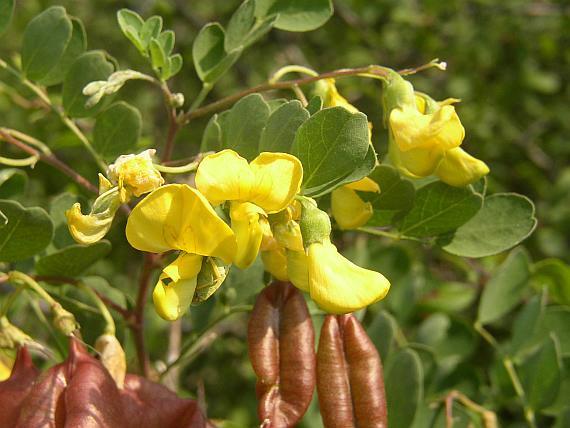 Standplaats: Licht schaduw en zon
Vocht: Droog-vochthoudend
Grond: Voedselrijk
Zuur: Zwak zuur tot licht basisch
Wintergroen: Nee
 De bloemkleur is geel en de bloeitijd is van ca. mei tot en met augustus. De bladeren zijn groen. De volwassen hoogte van deze middelgrote heester is ca. 250 cm. Verdraagt een temperatuur tot -20 gr. C. Met opvallende vruchten. Goede plek is ten zuiden en dicht bij bebouwing. Deze plant wenst een matig voedselrijke, droge tot vochthoudende, zandige bodem. Voor wat betreft de zuurgraad is ze vrij tolerant (pH = 5.5 - 8). Verlangt een plekje in de zon of lichte schaduw en verdraagt zomerse hitte redelijk, mits de standplaats voldoende vochthoudend is. Kan bij nachtvorst in april-mei schade oplopen. Deze plant is goed te combineren met 'bosrand' en 'borderplanten', zolang die er niet te dicht op staan.
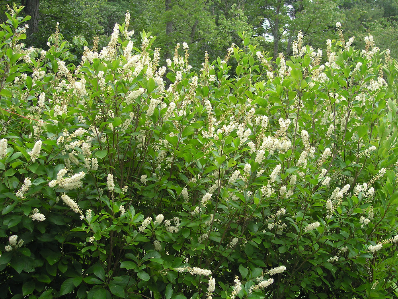 253 Clethra alnifoliaschijnels
Clethra alnifolia, de schijnels, wordt ongeveer 180-200 cm hoog en bloeit met witte bloemen in de periode juli-augustus. Clethra alnifolia verdraagt een standplaats in de schaduw. 

In de zon staat Clethra alnifolia graag op een vochthoudende grond. In de herfst verkleurt het blad prachtig goudgeel. Clethra alnifolia is een mooie plant voor wat schaduwrijke plaatsen of als solitairplant aan de rand van de vijver.

Standplaats Zon, Halfschaduw, Schaduw 
Bloeitijd juli - augustus 
Wintergroen nee 
Planthoogte 160 cm - 200 cm 
Grondsoort Goede tuingrond. Niet te droog. 
Toepassingssuggesties Solitair Groep Landschappelijke beplanting
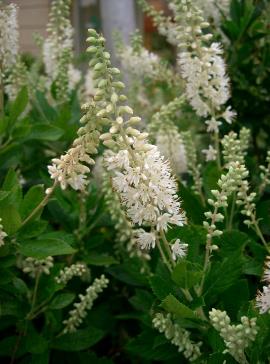 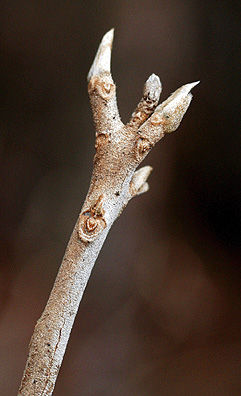 254 Acer palmatumJapanse esdoorn
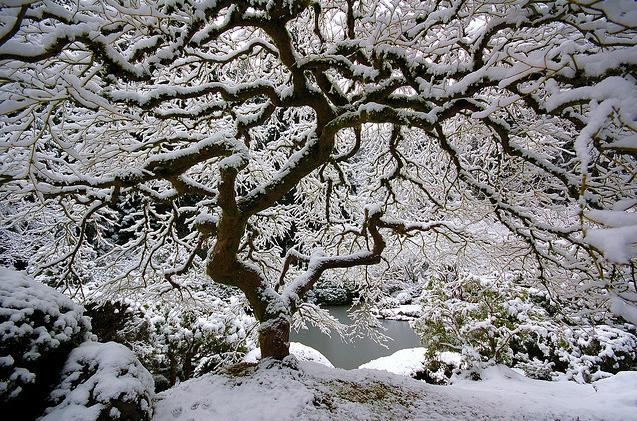 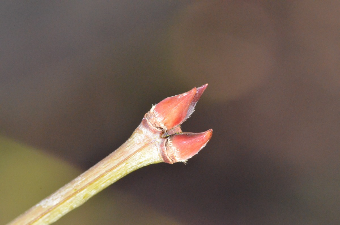 255 Ribes sanguineumRode ribes
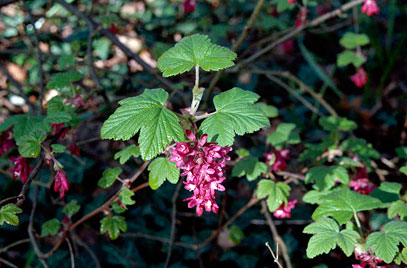 256 Ribes alpinumAlpenribes
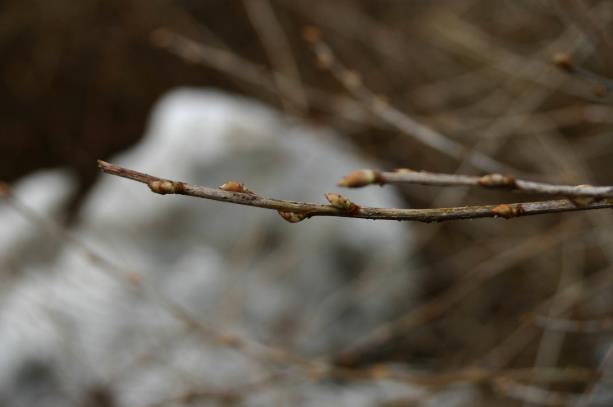 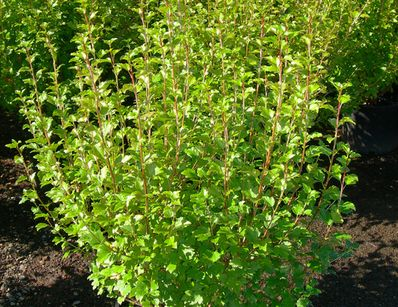 257 Physocarpus opulifoliusblaasspireaVervalt
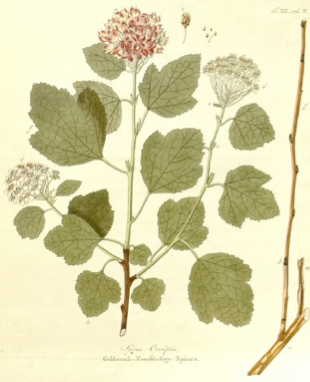 258 Juglans regiawalnoot
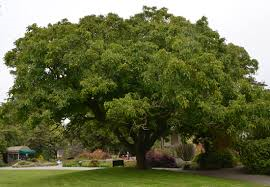 259 Mirica galegagel
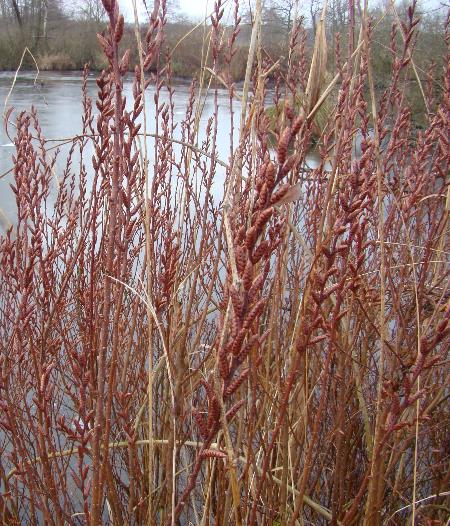 260 Sophora japonicahoningboom
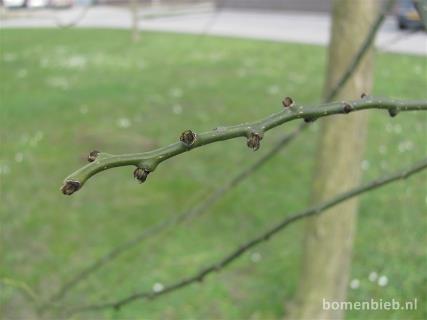 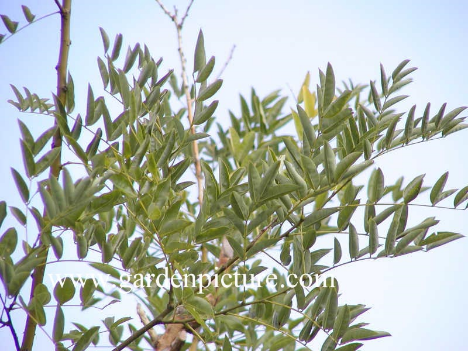